Геометрия
7
класс
Тема:
Решение задач по теме «Углы, образованные двумя параллельными прямыми и секущей»
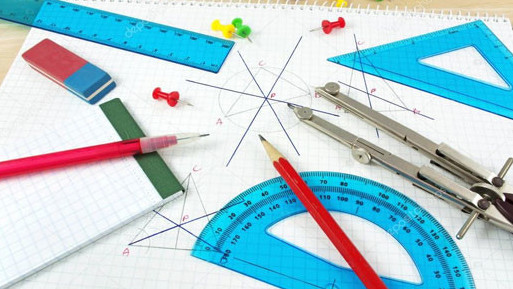 Яшнабадский район. Школа № 161.
Учитель математики Наралиева Ш.Ш.
План урока
Углы при двух прямых и секущей
1
2
а
3
4
b
5
6
7
8
с
Углы при двух прямых и секущей
а
3, 4, 5, 6 – внутренние   углы
3
4
b
5
6
с
Углы при двух прямых и секущей
1
2
а
1, 2, 7, 8 – внешние   углы
b
7
8
с
Углы при двух прямых и секущей
а
а
4
3
b
b
6
5
с
с
4
и
6
3
и
5
– внутренниеодносторонние углы
– внутренниеодносторонние углы
Углы при двух прямых и секущей
2
1
а
а
b
b
8
7
с
с
2
и
8
1
и
7
– внешниеодносторонние углы
– внешниеодносторонние углы
Углы при двух прямых и секущей
а
а
4
3
b
b
5
6
с
с
– внутренние накрест лежащие углы
– внутренние накрест лежащие углы
4
и
5
3
и
6
Углы при двух прямых и секущей
1
2
а
а
b
b
8
7
с
с
– внешние накрест лежащие углы
1
и
8
– внешние накрест лежащие углы
2
и
7
Углы, образованные двумя параллельными прямыми и секущей
Если при пересечении двух прямых секущей накрест лежащие углы равны, то прямые параллельны.
Если  две параллельные прямые пересечены секущей, то накрест лежащие углы равны.
c
а
1
b
2
Углы, образованные 
двумя параллельными прямыми и секущей
Если  две параллельные прямые пересечены секущей, то соответственные углы равны.
Если при пересечении двух прямых секущей соответственные углы равны, то прямые параллельны.
c
а
1
b
2
Углы, образованные 
двумя параллельными прямыми и секущей
Если при пересечении двух прямых секущей сумма односторонних углов равна 1800, то прямые параллельны.
Если  две параллельные прямые пересечены секущей, то сумма односторонних углов равна 1800 .
c
а
1
b
2
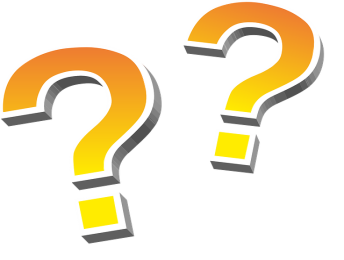 Прямые а и b параллельны. 
Найдите угол 2.
c
c
c
а
а
а
1
2
2
b
b
2
1
b
1
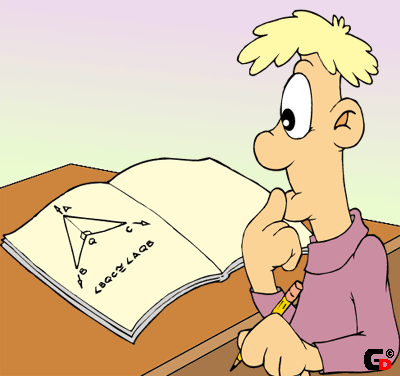 Задача
Дано: а ∥ b, с – секущая
                ∠1–∠2 = 500
Найдите:  ∠1 и  ∠ 2
Сумма односторонних углов, образованных при пересечении    двух параллельных прямых секущей, равна 1800
Угол 1 на 500 больше угла 2
c
а
1
х
2
b
Задача
Дано: а ∥ b, с – секущая
                ∠1 = 4∙∠2 
Найдите:  ∠1 и  ∠ 2
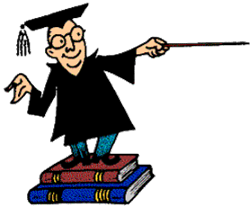 Сумма односторонних углов, образованных при пересечении    двух параллельных прямых секущей, равна 1800
c
а
4х
1
Угол 1 в 4 раза 
больше угла 2
х
2
b
Задание из учебника (стр.90)
3. Найдите углы треугольника ABC на рисунке 2, если EF∥AC, ∠BEF= 62°, ∠EFC=130°.
Решение:
B
?
F
E
?
?
C
A
Рассмотрим △ АВС
ЗАДАНИЯ ДЛЯ ЗАКРЕПЛЕНИЯ
Выполнить 
письменно задачи  
№ 11, 13  (стр. 90-91).
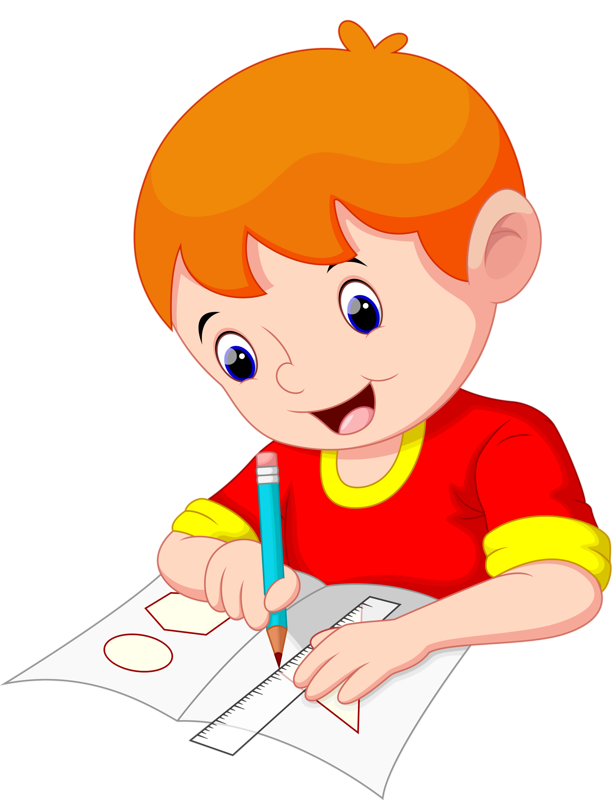